ГАПОУ МО «Мурманский Колледж Экономики и Информационных Технологий»
Ризографа, как цифровой дупликатор
Девиз презентации: «Все могут короли!»
Преподаватели МКЭиИТ: Багмет Е.Н., Навка О.И.
г. Мурманск
2017г.
Назначение ризографа
Современные ризографы  — это высокотехнологичные печатные аппараты, работающие по принципу цифровой, ротационной, трафаретной печати. Основное назначение ризографа — оперативное тиражирования различных документов, бланков, листовок, прайсов
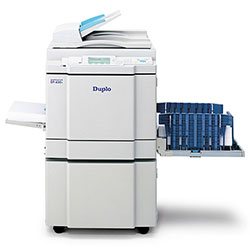 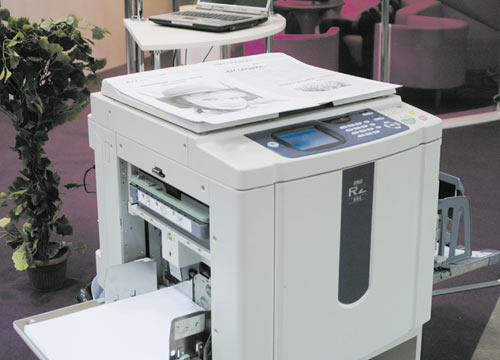 Duplo DP-430
Цифровой дупликатор RISO RZ 970
2
Схема устройства ризографа
Ризограф — это экологически чистое, быстрое и экономичное оборудование, которое может располагаться в любом помещении.
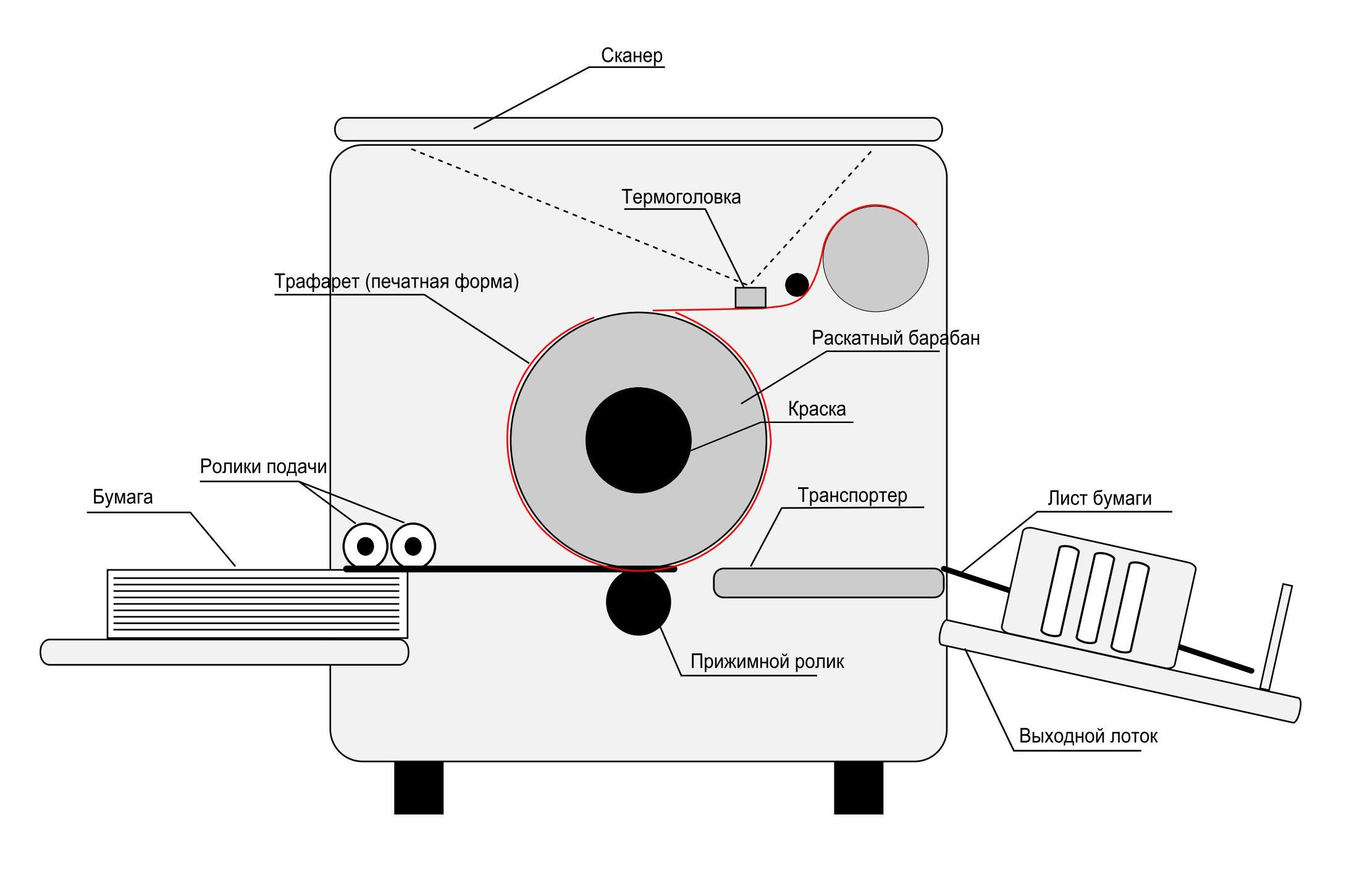 3
Подключение ризографа
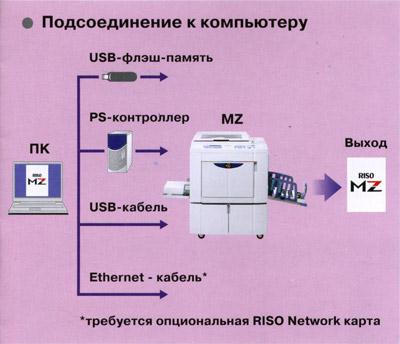 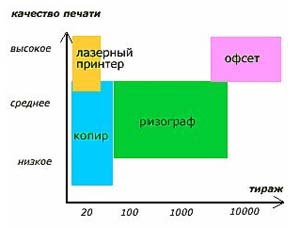 Схема подсоединения ризографа к ПК
Сравнение ризографа с другими устройствами
4
Область применения
Цифровые дупликаторы приобретают самые различные организации, у которых есть потребность в оперативном изготовлении документации, рекламных материалов, брошюр, методичек, инструкций, листовок и другой печатной продукции.  Сферы использования устройства следующие:
Образовательные учреждения
Научно-исследовательские институты
Органы власти и министерства
Политические партии и движения
Силовые структуры
Рекламные агенства и копировальные салоны
Религиозные организации
Производственные предприятия
Торговые организации
Консалтинговые компании
Телекоммуникационные компании
Банки и коммерческие фирмы
Загсы
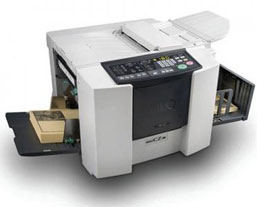 Дупликатор Riso 180 B4
5
Как работает ризограф?
Рассматривая детально систему работы ризографа, выделяют два этапа: 
изготовление печатной формы — мастер-пленки, 
непосредственно печати. 
Во время изготовления мастер-пленки, цифровой сигнал со сканера или компьютера поступает на термоголовку ризографа. Она же, на основе полученных данных и формирует изображение, путем прожигания на мастер-пленке множества тончайших отверстий.  
Далее мастер-пленка помещается на печатающий барабан, где она пропитывается краской. Этот этап обычно занимает не более 30 секунд, после чего вращающийся барабан через отверстия в плёнке наносит краску на бумагу, прокатываясь по ее поверхности. 
Готовая копия подается в приемный лоток, откуда и может быть извлечена пользователем. Поскольку большая часть процессов полностью автоматизирована, полноцветный ризограф может использоваться даже теми, кто не владеет навыками или опытом профессиональной печати.
6
Видеоролик о ризографе
7
Элементы ризографа
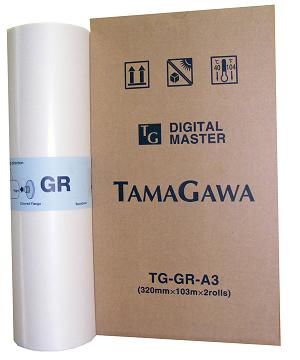 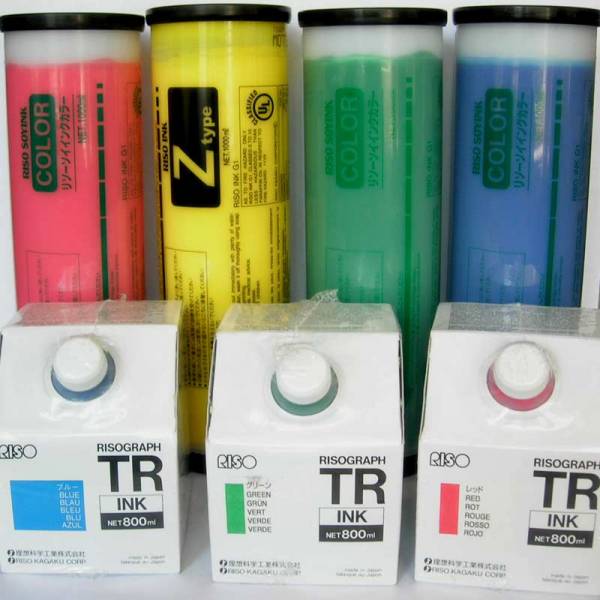 Рулон Мастер-пленки (матрицы)
Тубы с краской
8
Вид ризографа
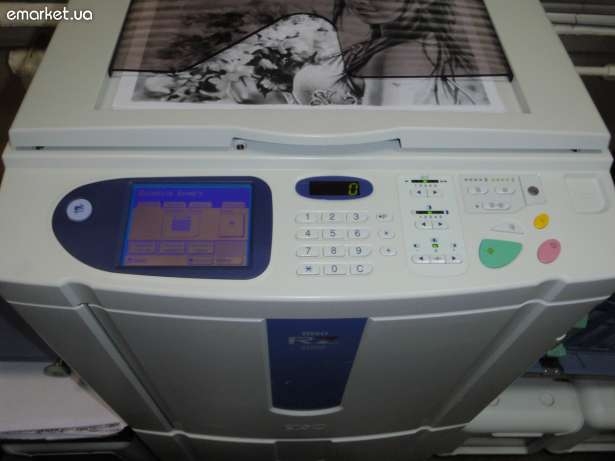 Интерфейс ризографа Riso rz-570
9
Конструктивные элементы
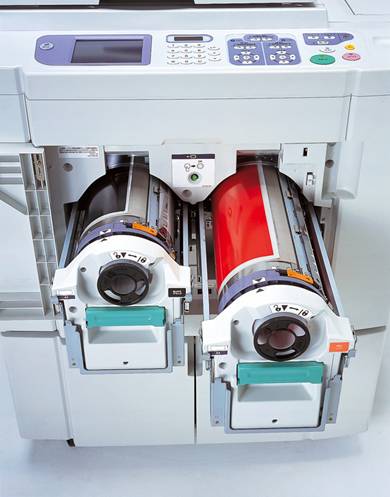 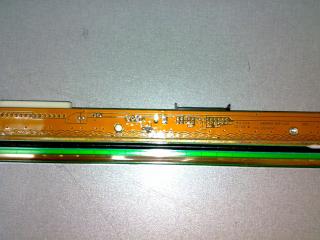 Термоголовка ризографа фирмы Riso
10
Барабаны ризографа фирмы Riso
Пример печати на ризографе
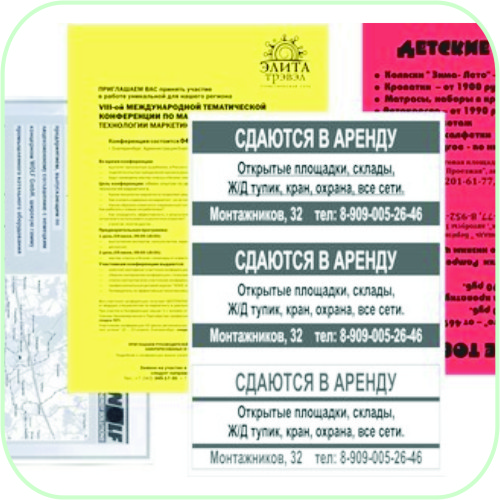 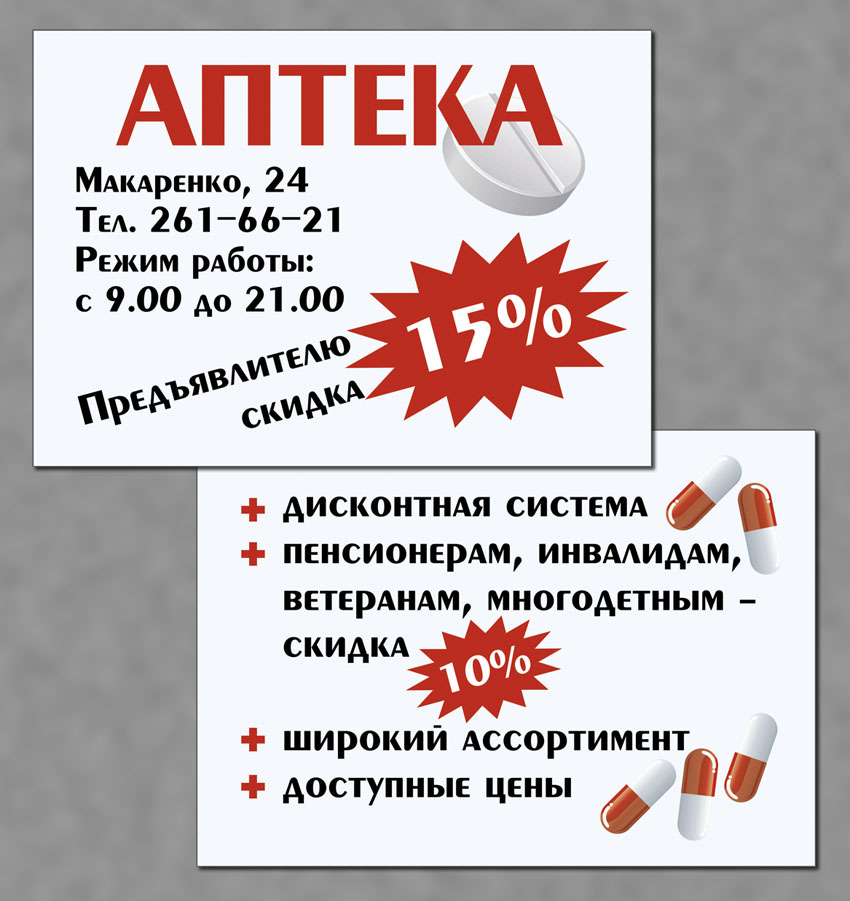 Riso MZ 770 – двуцветная печать ( Смотреть)
11
Прайс - лист
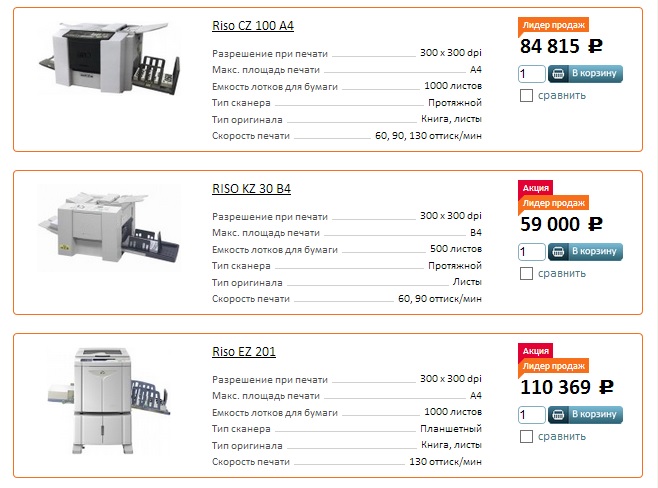 12
Foroffice.ru  RISO
Прайс - лист
Foroffice.ru  Duplo
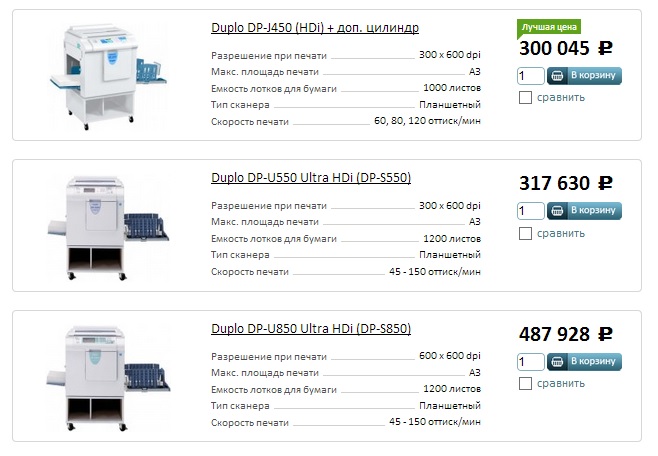 13
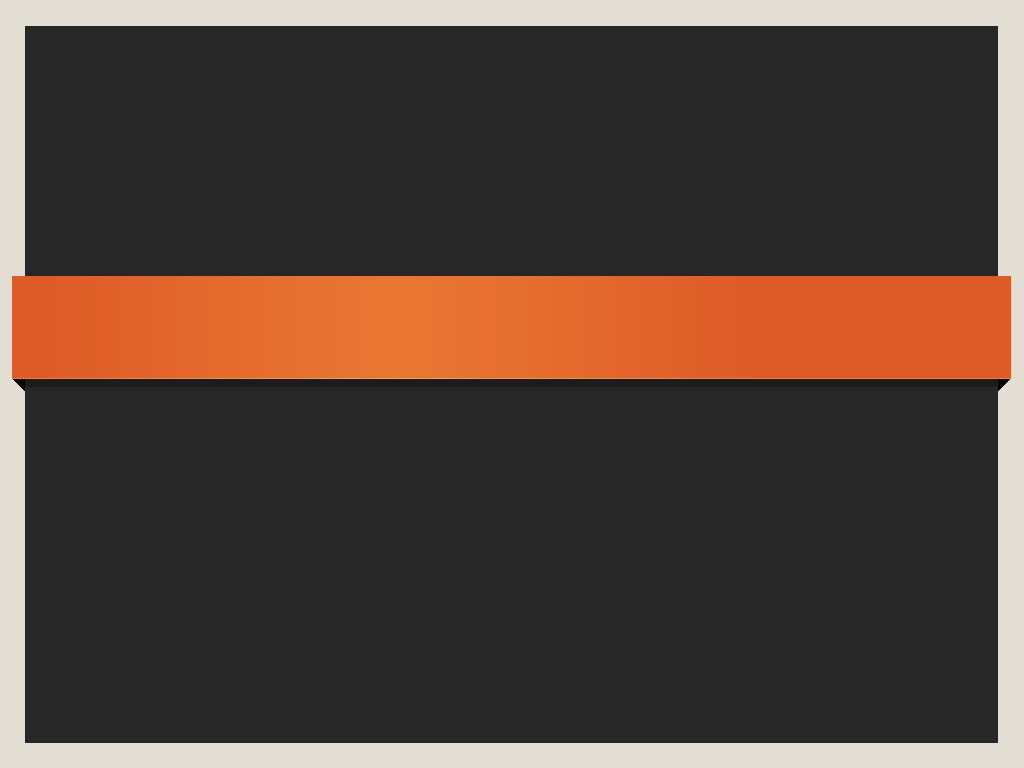 Спасибо за внимание !
14